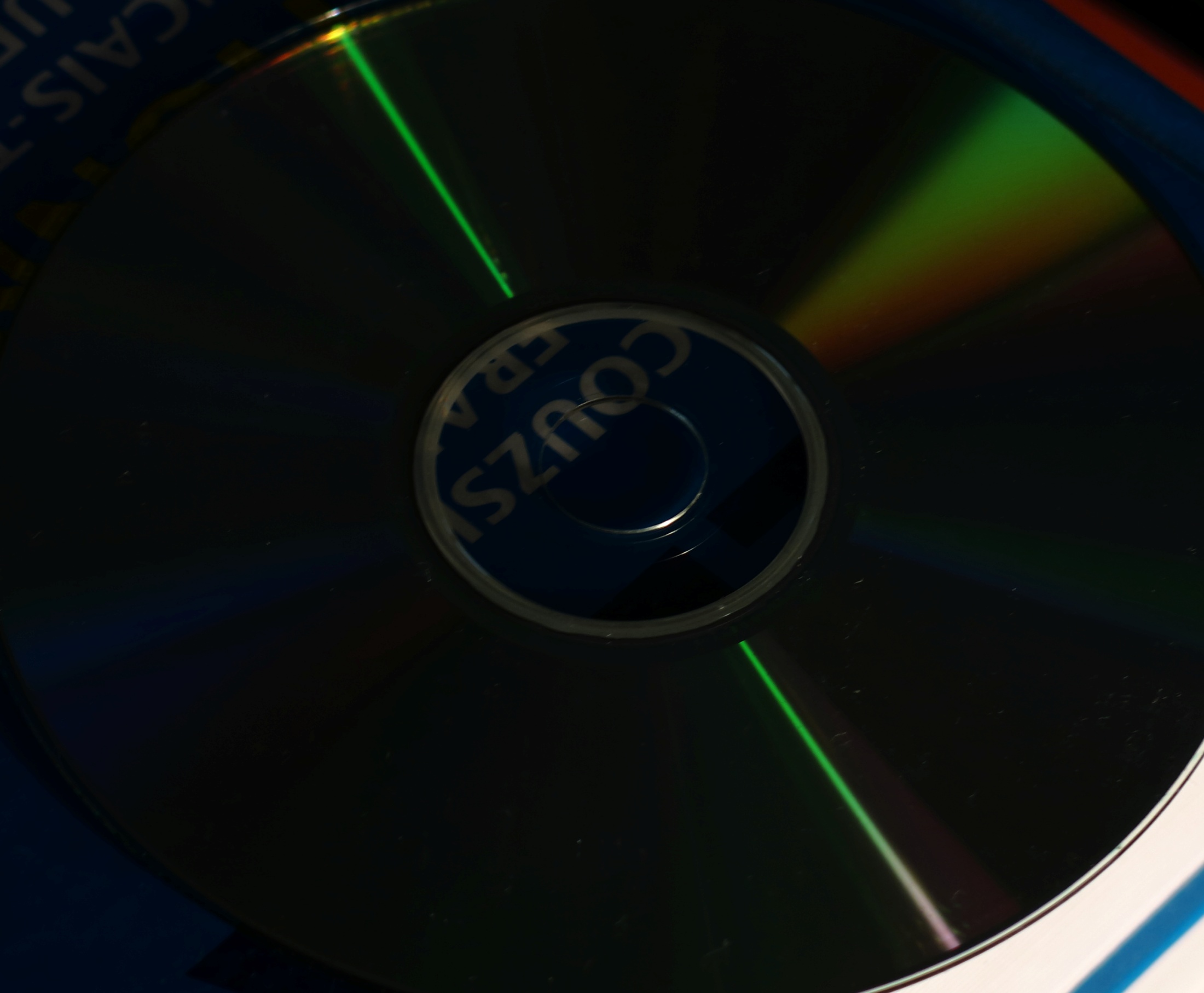 4. Coloured Line4. Barevná čára
Dept. of Dielectrics
Institute of Physics of the Czech Academy of Sciences
Hynek Němec
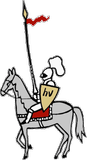 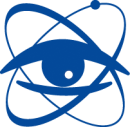 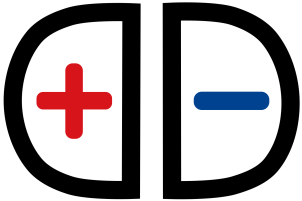 Úvodní soustředění Turnaje mladých fyziků, Praha, 7. – 8. října 2022
4. Coloured Line/Barevná čára
When a compact disc or DVD is illuminated with light coming from a filament lamp in such a way that only rays with large angles of incidence are selected, a clear green line can be observed. The colour varies upon slightly changing the angle of the disc. Explain and investigate this phenomenon.

Když osvítíme kompaktní disk nebo DVD světlem z žárovky s wolframovým vláknem tak, že jsou vybrány pouze paprsky s velkým úhlem dopadu, můžeme pozorovat jasnou zelenou čáru. Její barva se mění s nepatrnými změnami úhlu náklonu disku. Vysvětlete a prozkoumejte tento jev.
Struktura CD/DVD
Geometrie (hustota stop, tloušťka disku, hloubka stopy)
  Materiály (polykarbonát; kovová odrazivá vrstva)
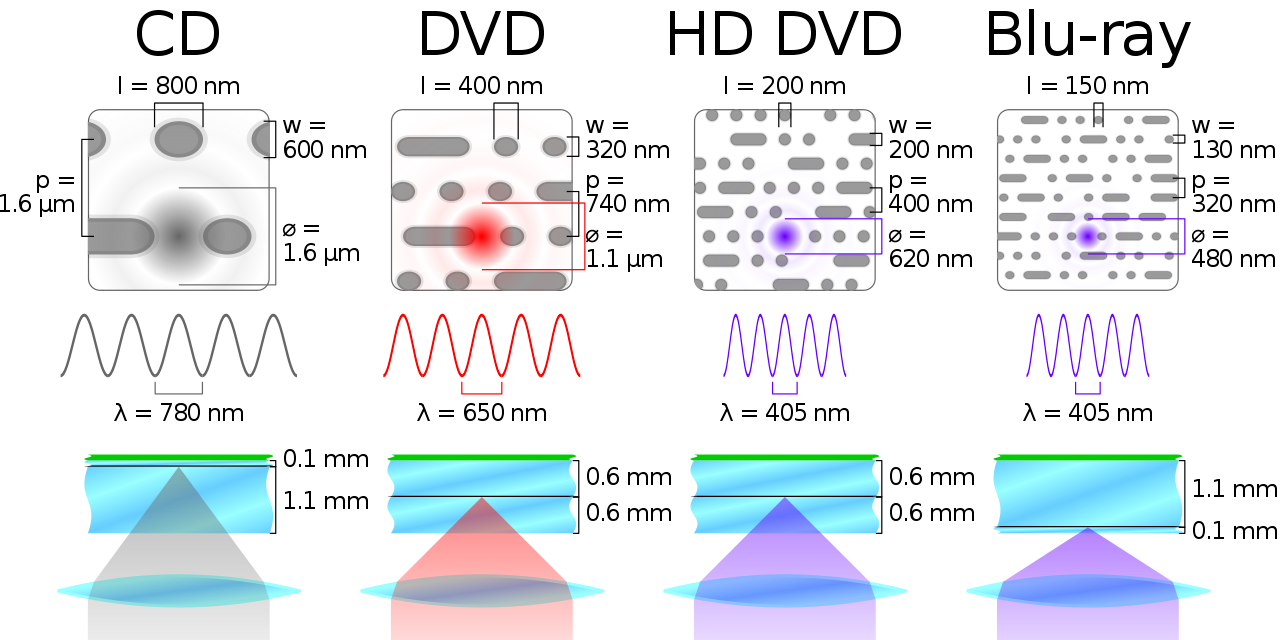 Autor obrázku: Cmglee
https://en.wikipedia.org/wiki/File:Comparison_CD_DVD_HDDVD_BD.svg
Jevy
Šíření světla („paprsková optika“)
  Odraz na rozhranní (kov/plast a plast/vzduch); totální odraz
  Zobrazování

Difrakce světla
  Kruhová mřížka – stopa v disku (přesněji: spirálová mřížka)
  ? Náhodná „mřížka“ – data ve stopě

Interference světla
  ? Zaznamenaná data (využívá se při čtení dat)

Povrchové plazmony
  ??? Vedení vlny lokalizované podél kovové mřížky
Zjednodušení – šíření laserového svazku
Kde mají být difrakční stopy? Jaký je původ blízkých stop?











Návod: měňte úhel dopadu…
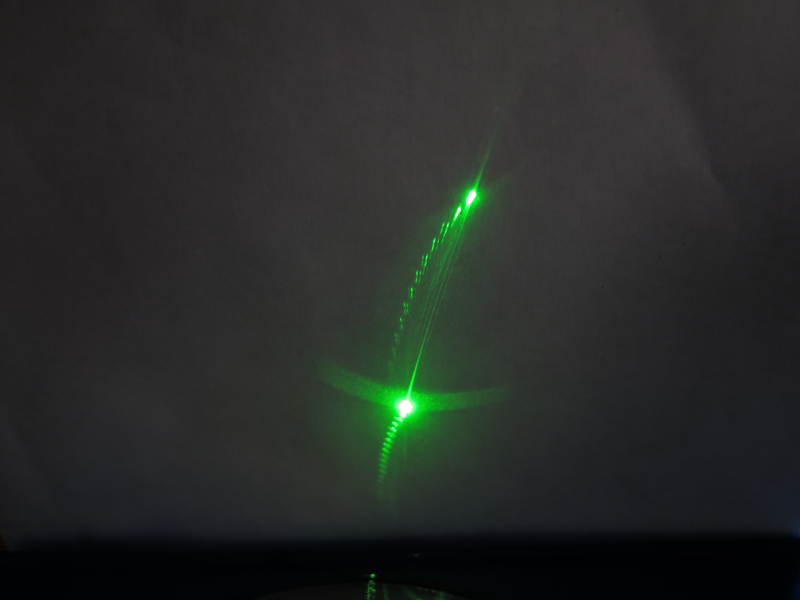 Bez zjednodušení – přímé slunce na DVD
Difrakce laseru → bodová stopa. Proč zde čára? Proč několik čar? Co široký namodralý pruh okolo? …
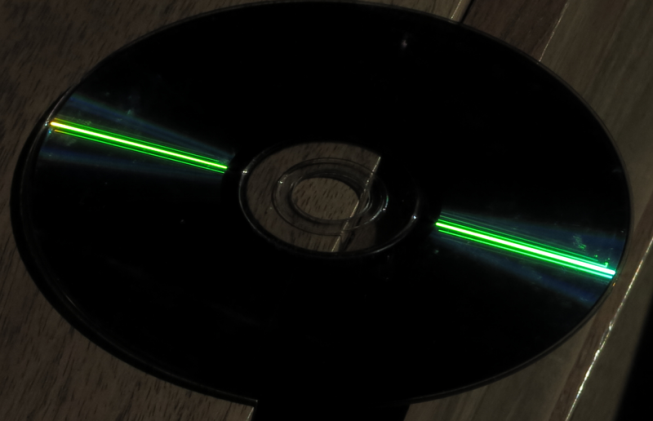 Otázky
Jak vysvětlujete pozorovaný obrazec?
Čím je výjimečná právě zelená barva?
Čím je daná šířka pozorované barevné čáry?
Lze obdobný jev pozorovat i s jednobarevným zdrojem světla?
Lze jev pozorovat i s úzkým kolimovaným svazkem bílého světla?
Hraje roli i průchod světla obvodem disku?
Liší se obrazec u „čistého“ a „popsaného“ disku?
Jaký je vliv jednotlivých vrstev kompaktního disku nebo DVD? Jaký je vliv zakřivení mřížky?
Jaký je původ stop difrakčního obrazce laserového svazku?
Praktické rady
Úloha se dá řešit doma na stole s minimem vybavení…
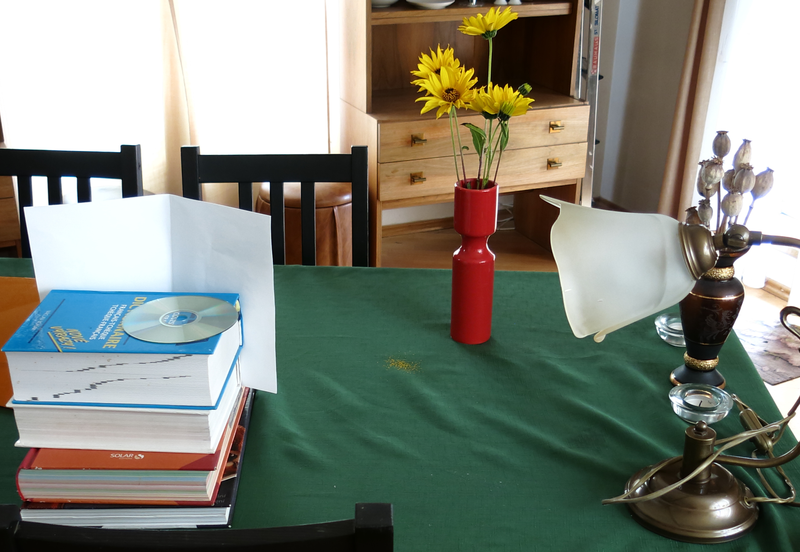 Praktické rady
Zatemněná místnost je polovinou úspěchu
  Která ze stop je způsobená žárovkou?
  Která stopa se způsobená světlem zvenčí?
  Odstínit rozptýlené světlo…
  Oslňující pozorování lze provést i na slunci

Všechny optické prvky zajistit
  Nejsme chobotnice
  Je rozštěpení stopy třes rukou, nebo fyzika?
  Stativ, chemický stojan, …

Záznam obrazu
  Ruční nastavení expozice, případně zaostření
  Seznamte se se základy fotografování
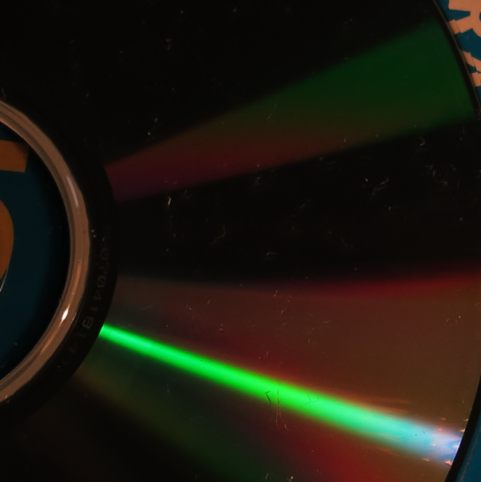 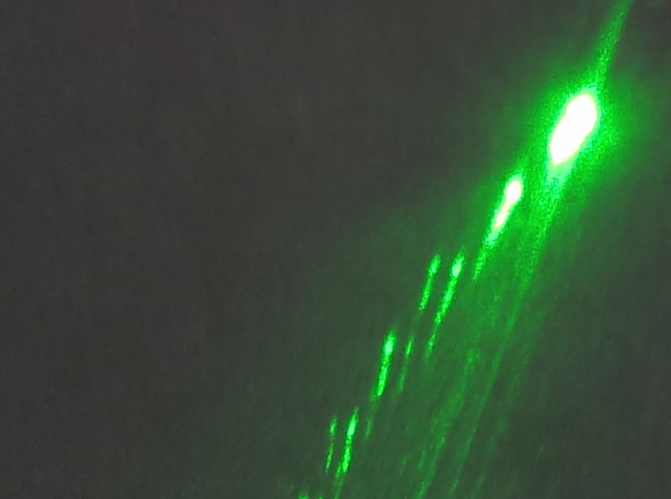 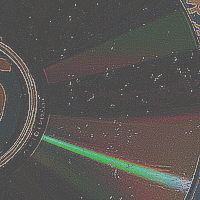 Praktické rady
Bezpečnost při práci s laserem a s difrakčními prvky
→ Svazek světla je ohýbán do „nepředvídatelných“ směrů
→ Je nutné pracovat s bezpečným svazkem světla !!!
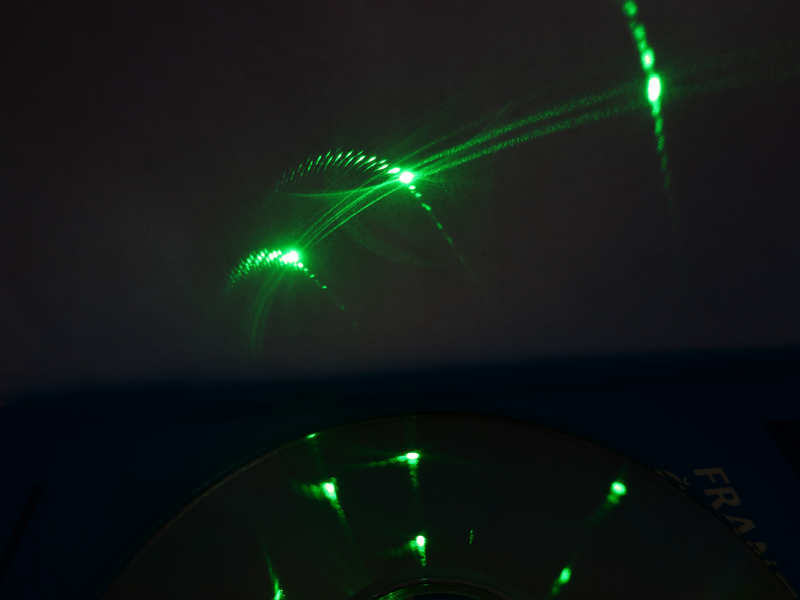 Protokol/prezentace
„Minimální“ očekávání
  Dokumentace pozorované čáry
  Vysvětlení jevu
  Kvalitativní předpověď + ověření   chování při změně parametrů





Pokročilejší směry bádání
  Kvantitativní experimenty a/nebo teorie
  Vysvětlení dalších pozorovaných obrazců
HN: za splnění typicky dávám 5 – 6 bodů v ŠK a RK → „úspěšný řešitel“
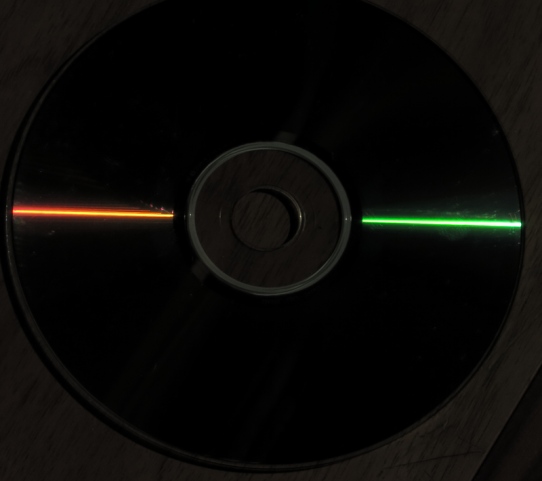 HN: za toto ty zbývající body do 10 a ocenění jako „nezapomenutelné řešení“
Galerie
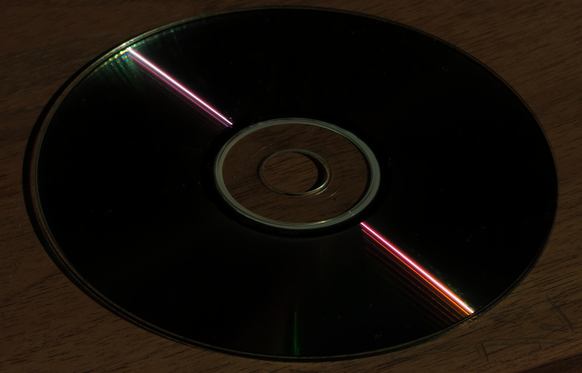 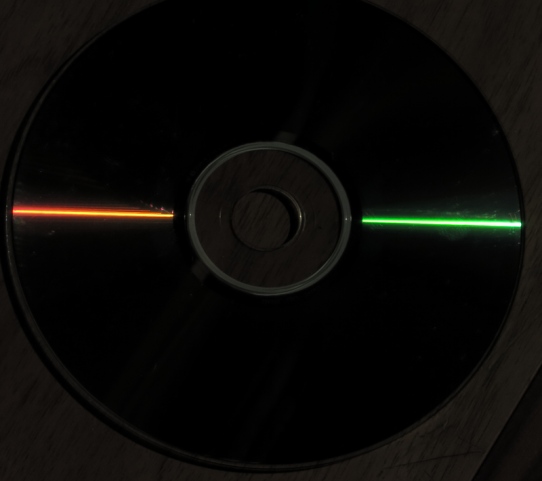 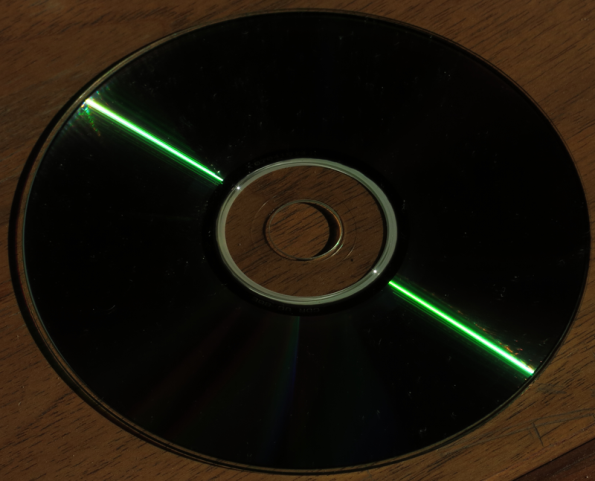 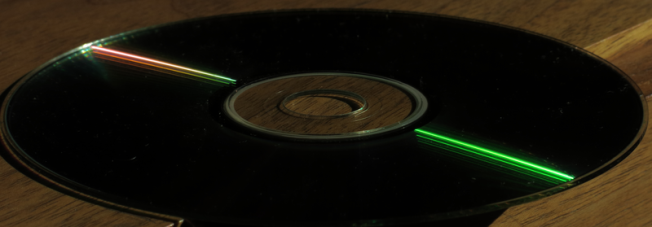 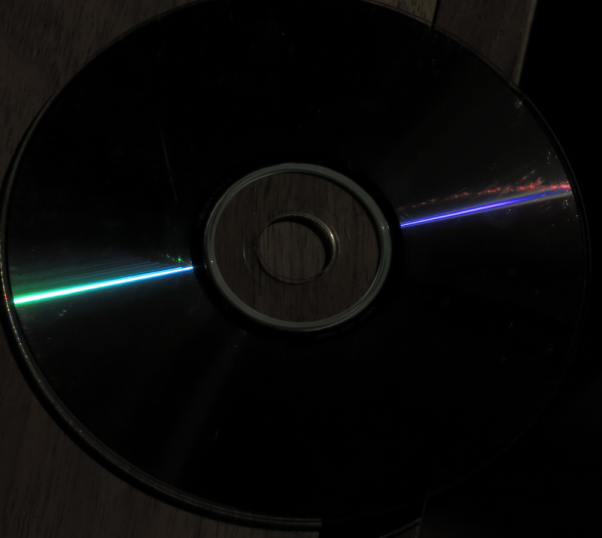 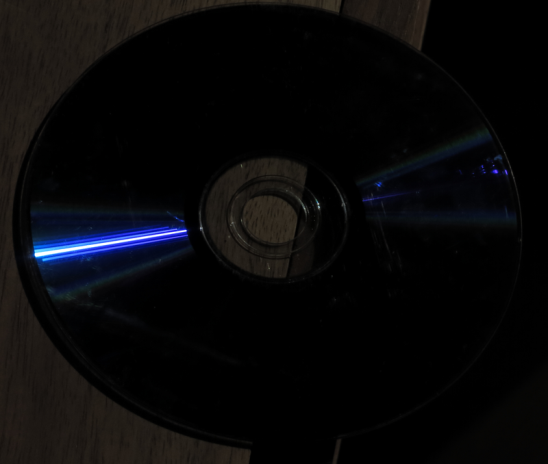 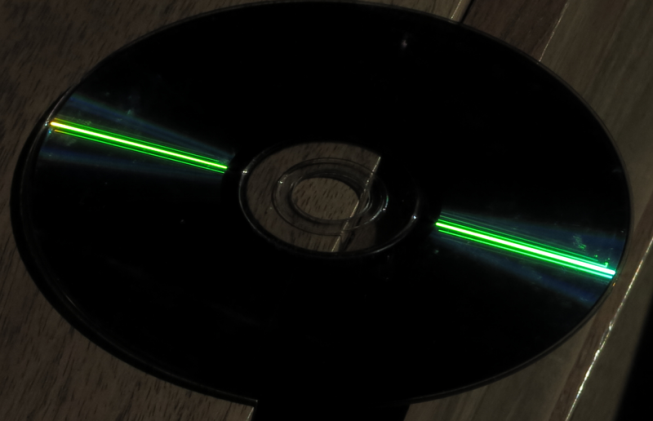 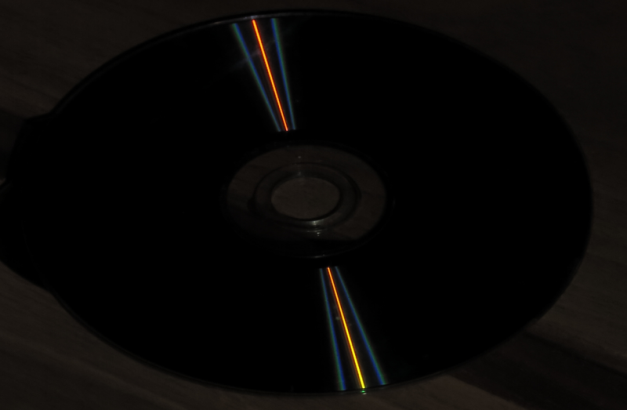 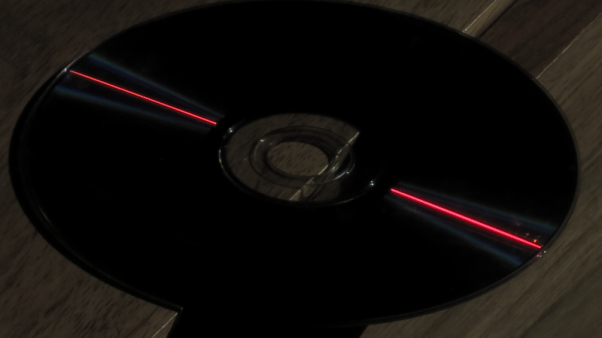 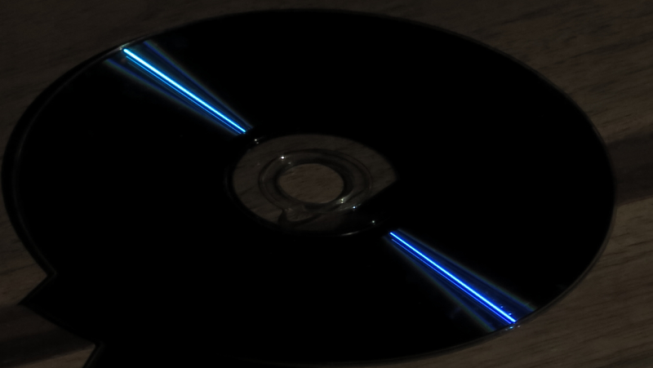 Galerie
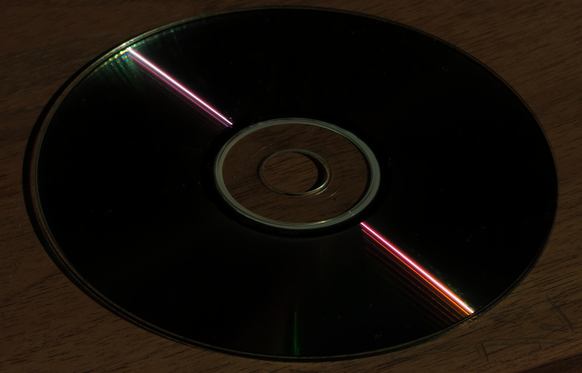 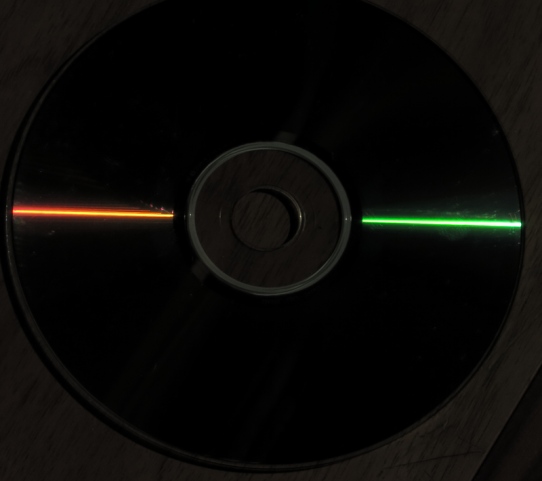 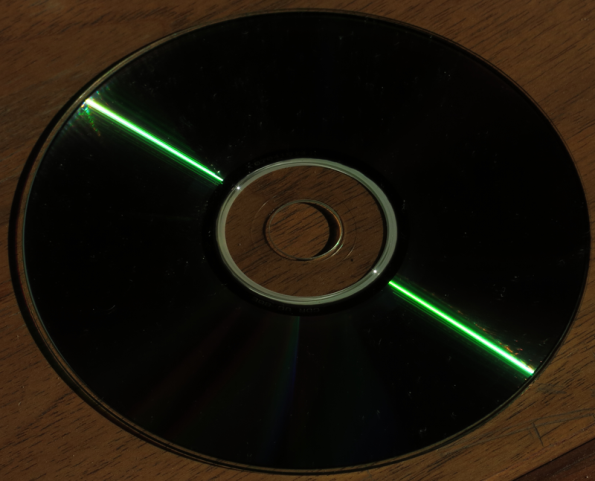 Něco tu schází…
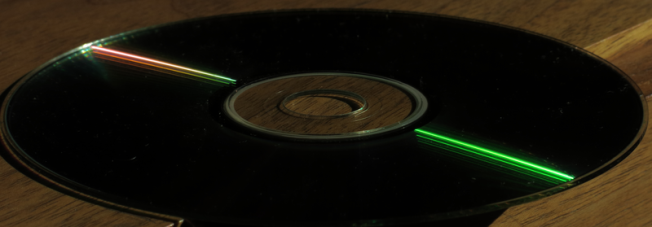 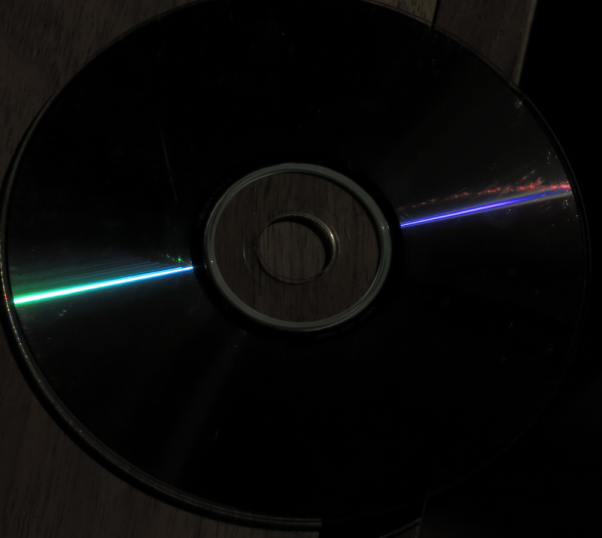 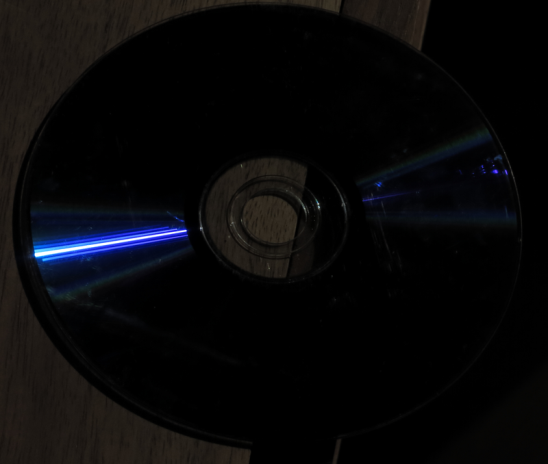 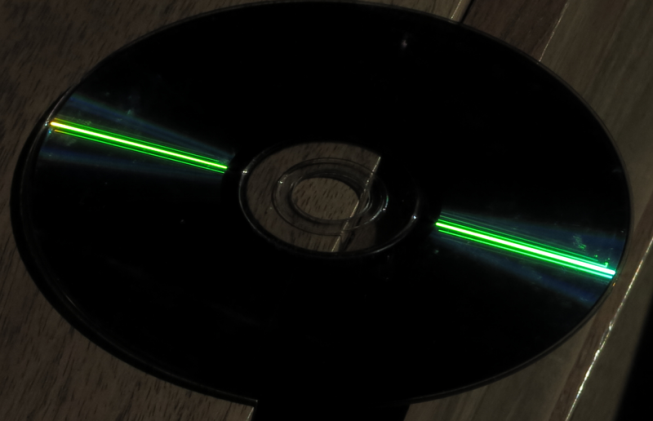 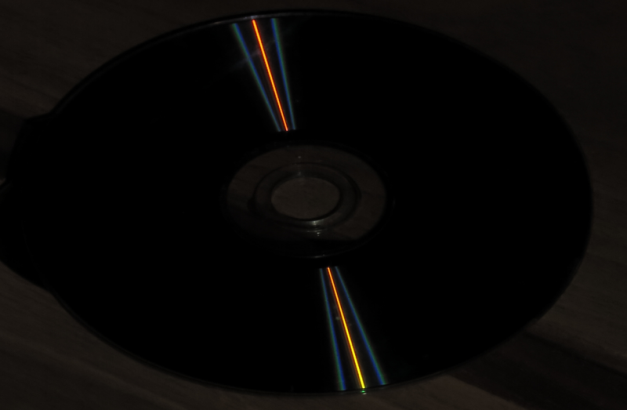 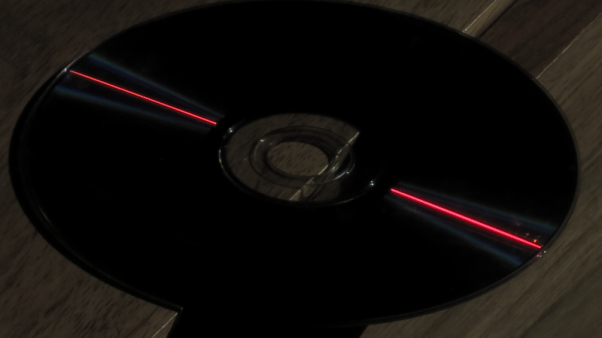 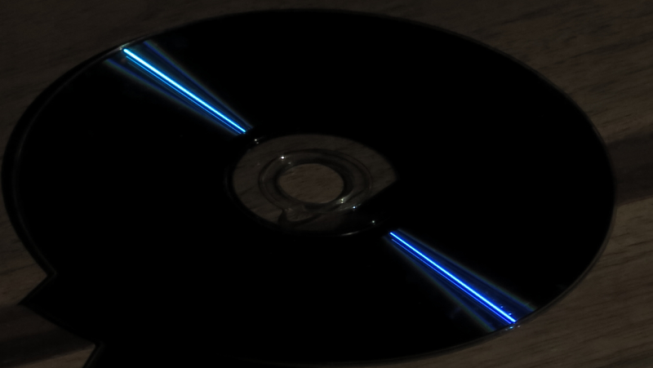 Shrnutí
Nejdůležitější jevy: difrakce, paprsková optika
SOS souřadnice úlohy: H. Němec, nemec@fzu.cz, 266 052 953
Po domluvě možnost experimentů s vláknovým spektrometrem (v budově Fyzikálního ústavu AV ČR, Na Slovance 2, Praha 8)
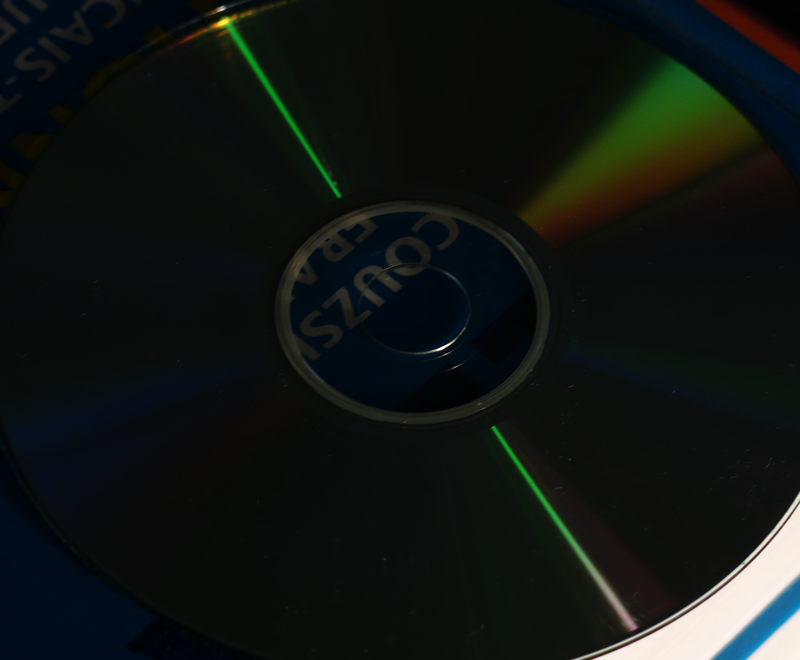 Důležité termíny
Odevzdání řešení povinných úloh: do 22. 12. 2022. Povinné jsou úlohy 1, 3, 4, 6
Online diskuse o hodnocení povinných úloh: 30. 1. 2023
Online diskuse o vybrané úloze: únor/březen 2023 (termín bude upřesněn podle přihlášených týmů)
Regionální kola: 27. nebo 28. 3. 2023
Ústřední kolo: 12. – 14. 4. 2023
Sympozium TMF/Letní soustředění VYDRy: květen 2023
Mezinárodní kolo: předběžně 15. – 23. 7. 2023, Láhaur, Pakistán
Celoročně: konzultanti k úlohám